শিক্ষক পরিচিতি
মোঃএনায়েত উল্যাহ
সহকারি শিক্ষক
ফেনী ল্যাবরেটরী হাই স্কুল
ফেনী সদর, ফেনী।
মোবাঃ০১৮২১৭৯৮০৭৩
E-mail:anayethokdi@gmail.com
পাঠ পরিচিতি
শ্রেণিঃ দশম
বিষয়ঃ রসায়ন
অধ্যায়ঃ একাদশ
পর্যবেক্ষন করে বল
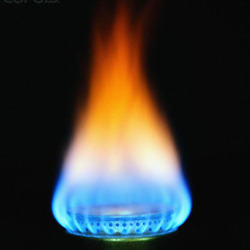 CH4
C2H6
গ্যাসের চুলা
C4H10
প্রাকৃতিক গ্যাসের প্রধান উপাদানের নাম কি?
মিথেন
CH4
C2H6
C4H10
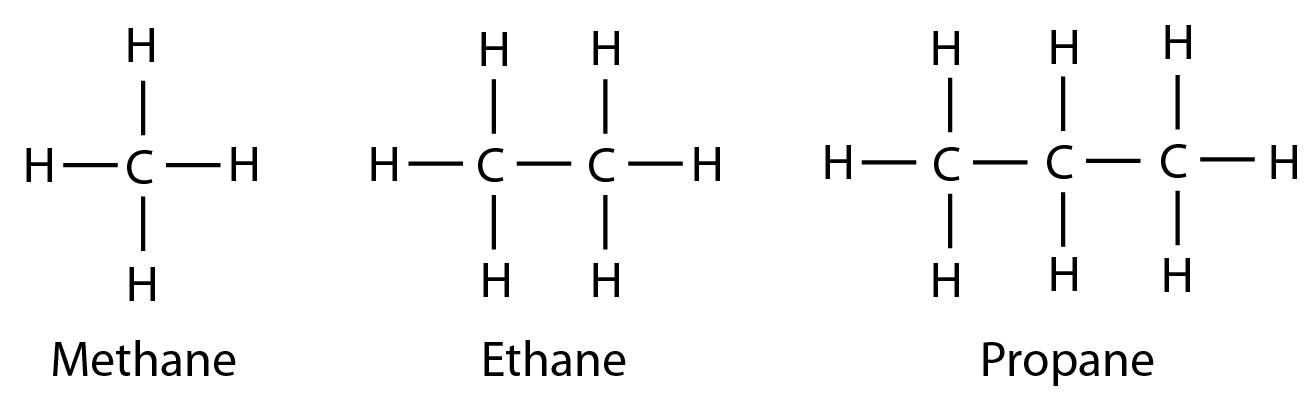 যে সব যৌগের কার্বন পরমাণুসমূহের মধ্যে একক সমযোজী বন্ধন বিদ্যামান তাদেরকে কি বলে?
পাঠ শিরোনাম
অ্যালকেন
আজকের পাঠ শেষে শিক্ষাথীরা-
১। অ্যালকেন কি তা বলতে পারবে।
২। অ্যালকেনের প্রস্ততি বর্ণনা করতে পারবে। 
৩। অ্যালকেনের ভৌত ও রাসায়নিক ধর্ম উদাহরণসহ           ব্যাখ্যা করতে পারবে।               
৪। অ্যালকেনের ব্যবহার ব্যাখ্যা করতে পারবে।
অ্যালকেনের পরিচিতি
অ্যালকেনে কার্বন-কার্বন এবং কার্বন-হাইড্রোজেনের মধ্যে একক সমযোজী বন্ধন বিদ্যমান থাকে।
অ্যালকেনের সাধারণ সংকেত হলঃ CnH2n+2
n= 1,2,3,4,……ইত্যাদি।
C1H2.1+2
=
CH4
n=1হলে
C2H6
C2H2.2+2
=
n=2হলে
C3H2.3+2
C3H8
n=3হলে
=
C4H2.4+2
C4H10
n=4হলে
=
সময়: 0৩ মিনিট
একক কাজ
n=6,8,10 হলে সূত্র ব্যাবহার    অ্যালকেনসমূহের সংকেত লিখ।
[Speaker Notes: প্রয়োজনে শিক্ষক সহযোগিতা করবেন।]
অ্যালকেন প্রস্তুতি
2500C
O
+
C
+
H
H2
Ni
4
2500C
C
O
+
+
H2
H
2
Ni
4
2500C
H2
4
+
CH4
CO2
2
+
H2O
Ni
জৈব এসিড বা ফ্যাটি এসিডের সোডিয়াম লবণকে সোডালাইম সহযোগে উত্তপ্ত করলে অ্যালকেন পাওয়া যায়।
CaO
+
R-
O
O
C
Na
O
H
Na
+
2
3
Δ
CaO
+
CH3-
O
O
C
+
Na
O
H
Na
CH4
2
3
Δ
অ্যালকেনের ভৌত ধর্ম
১-৪ কার্বন বিশিষ্ট অ্যালকেন গ্যাসীয়। এদের স্ফূটনাংক স্বাভাবিক কক্ষ তাপমাত্রার। যেমন- CH4 এর স্ফূটনাংক 
(-182.50C)।
৫-১৫ কার্বন বিশিষ্ট অ্যালকেন তরল। এদের স্ফূটনাংক স্বাভাবিক কক্ষ তাপমাত্রার উপরে। যেমন- C5H12 এর স্ফূটনাংক (360C)।
১৬ বা তার বেশি কার্বন বিশিষ্ট অ্যালকেনসমূহ সাধারণত কঠিন হয়।
অ্যালকেনের আনবিক সংকেত এবং আধুনিক নাম নিম্নে দেওয়া হলঃ
CH4
C2H6
C4H10
C5H10
C16H10
দলীয় কাজ:
সময়: ১২ মিনিট
C3H8,C4H10,C8H18যৌগগুলোর প্রস্তুতপ্রণলী ব্যাখ্যা কর এবং এদের গলনাংক ও স্ফুটনাংকের ভিন্নতার সাম্ভাব্য কারণ লিখ।
[Speaker Notes: প্রয়োজনে শিক্ষক সহযোগিতা করবেন।]
অ্যালকেনের রাসায়নিক ধর্ম
অ্যালকেনসমূহ কার্বন-কার্বন ও কার্বন-হাইডোজেন শক্তিশালী একক সমযোজী আবদ্ধ থাকে। তাই এই যৌগসমূহ সাধারণত রাসয়নিক বিক্রিয়ায় উঅংশ গ্রহণ করে না। এজন্য এদেরকে প্যারাফিন বলে। প্যারাফিন অর্থ আসক্তিহীন।
অ্যালকেনসমূহ দহন,হ্যালোজেন প্রতিস্থাপন ও তাপীয় বিয়োজন বিক্রিয়া অংশ গ্রহণ করে।
দহন বিক্রিয়াঃ
+
+
+
O
O
C
H
তাপশক্তি
2
2
4
2
+
+
+
O
C
H
তাপশক্তি
O
2
4
2
হ্যালোজেন প্রতিস্থাপন বিক্রিয়াঃ
+
Cl
C
H
H
Cl
+
3
2
4
+
Cl
C
Cl
H
H
Cl
+
2
2
2
3
+
Cl
C
Cl
+
H
H
Cl
3
2
2
2
+
Cl
C
Cl
H
+
Cl
4
2
3
অ্যালকেনের ভাঙন বা বিযোজনঃ
বড় হাইড্রোকার্বন ভেঙে অধিক ব্যাবহার উপযোগী তুলনামূলক ক্ষুদ্র অণুতে পরিণত করাকে ভাঙন বলে।
C8
C2
2
H18
H4
C
H
C3
H6
+
+
4
15
7
8
12
32
অ্যালকেনের ব্যব্যহার
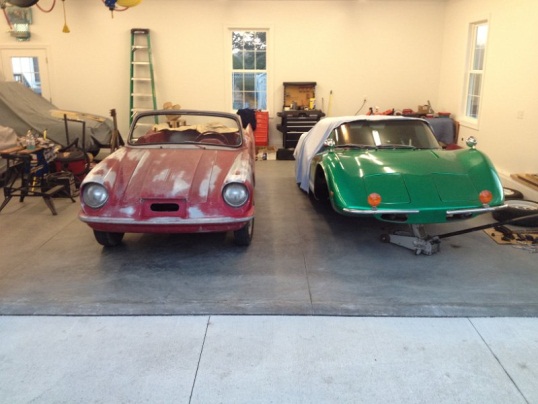 ১।অ্যালকেন কে বিভিন্ন ইঞ্জিন এ জ্বালানি হিসেবে ব্যব্যহার করা হয়।
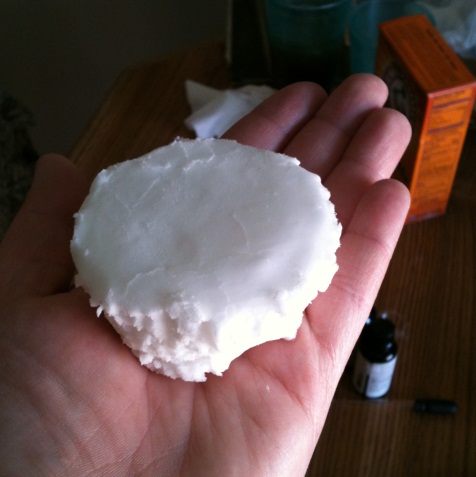 ২।অ্যালকেন দিয়ে মোম প্রস্তত করা হয়।
৩।অ্যালকেন দিয়ে vicks প্রস্তত করা হয়।
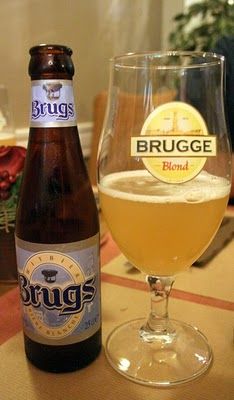 মূল্যায়ন
১।অ্যালকেন কাকে বলে?
২।জৈবযৌগের লিখ এবং n=5 হলে তার সকেত লিখ।
৩।C5H16এর স্ফুটনাংক কত?
বাড়ির কাজ
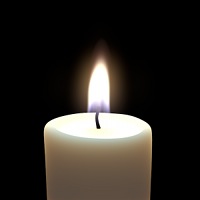 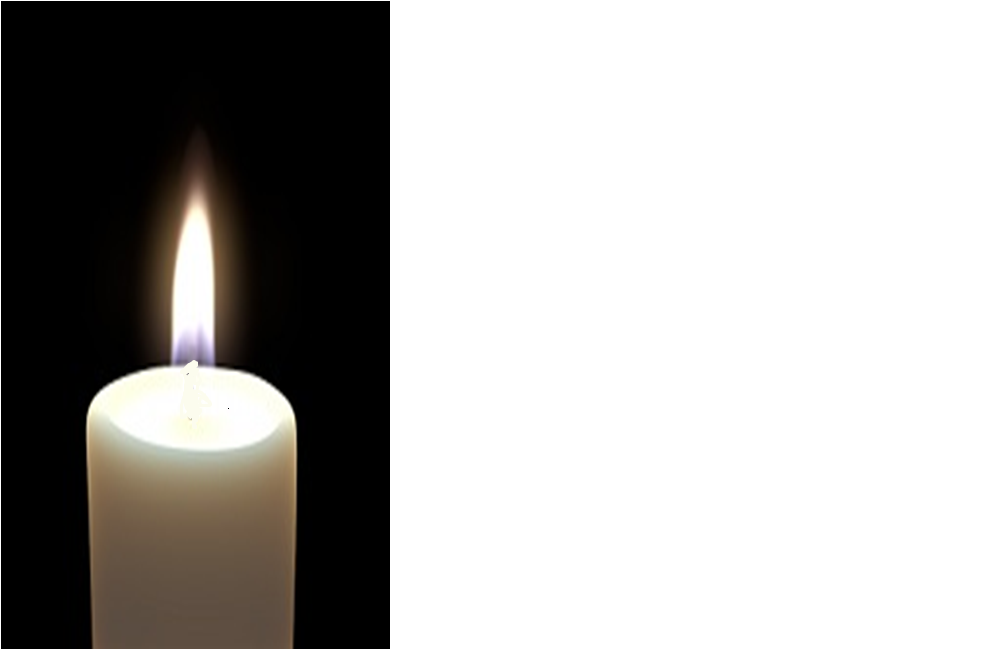 প্রশ্নঃ অ্যালকেনের অপূর্ণ দহন স্বাস্থ্য,পরিবেশ এবং জাতীয় অর্থনীতির ক্ষতিসাধন করে-মতামত দাও।
সবাইকে ধন্যবাদ
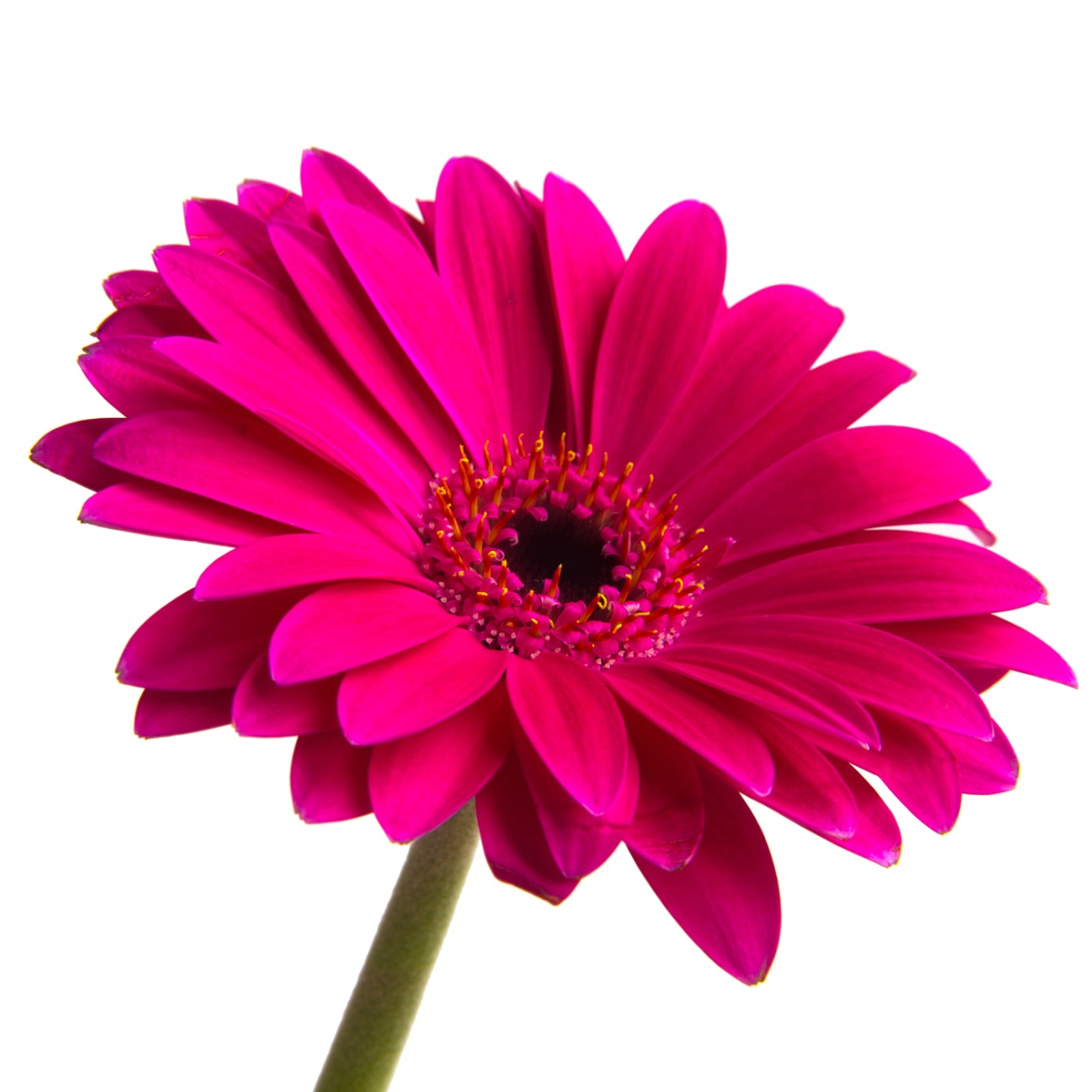